Ватутінський ліцей  № 1 
Ватутінської міської  ради 
Черкаської області
ПРОЄКТ
«Збережемо природу заради майбутнього»
Природоохоронні акції
Мета і завдання        
              проєкту:* турбота про природу рідного краю, * виховання любові до рідної землі, * бережливе ставлення до живої  природи рідного краю, міста, ліцею.
Екологічна  Акція «Здай батарейку, спаси їжачка»
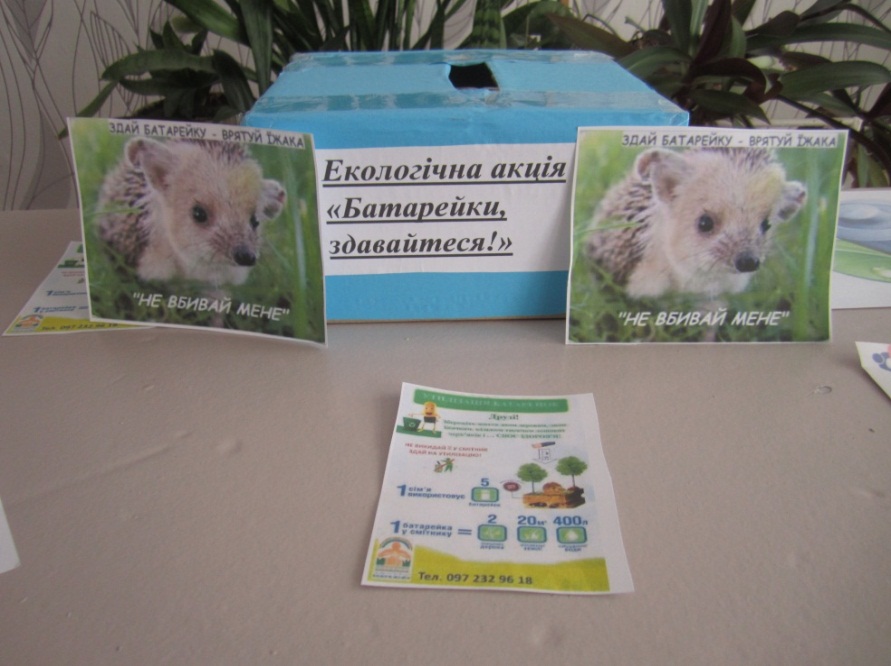 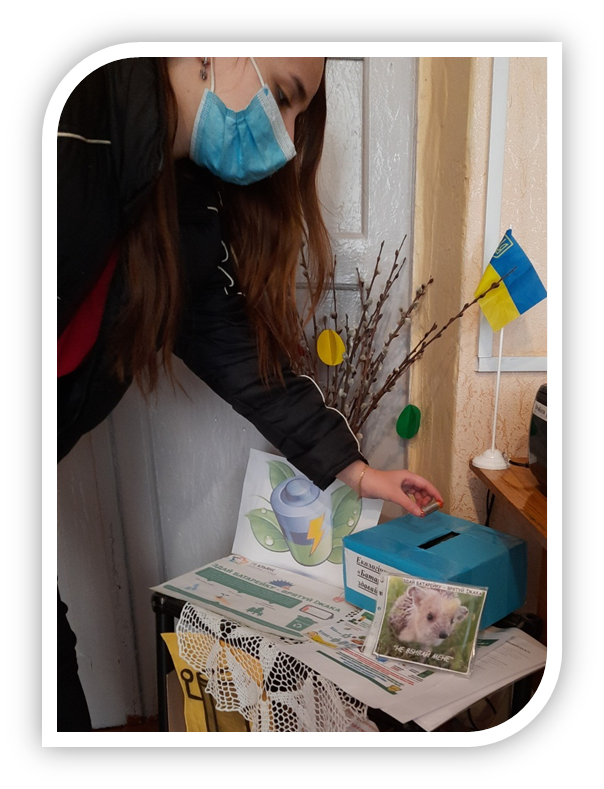 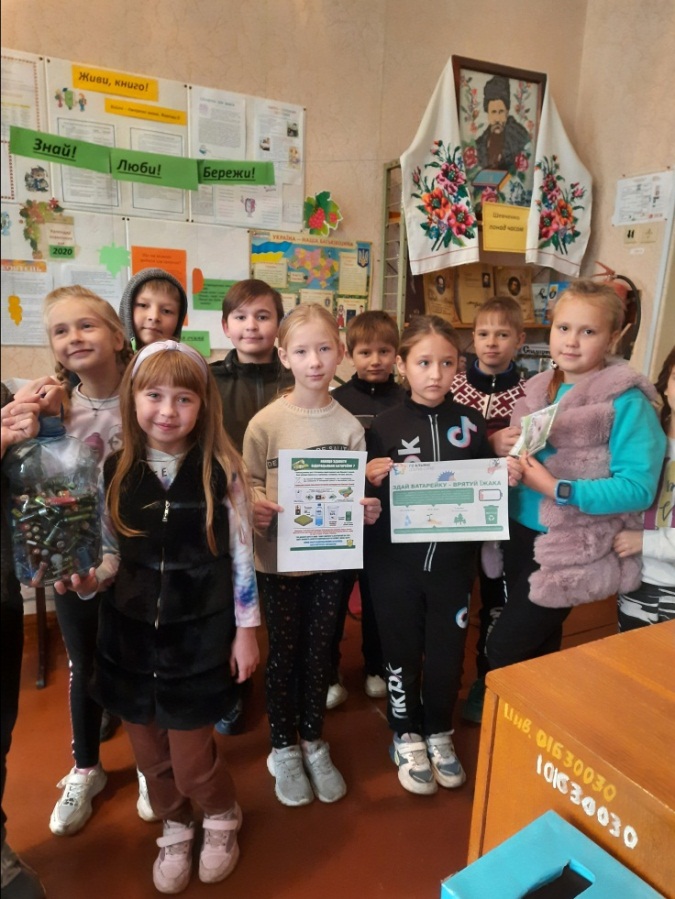 Акція « Зробимо довкілля чистим »
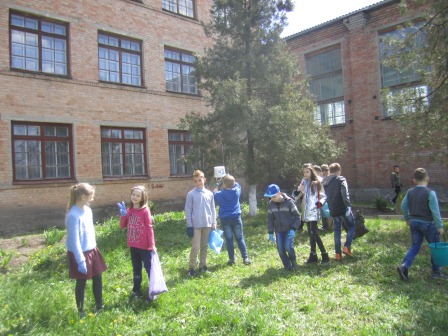 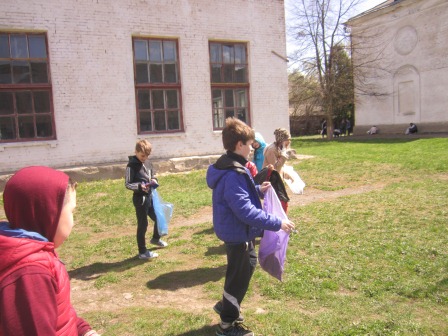 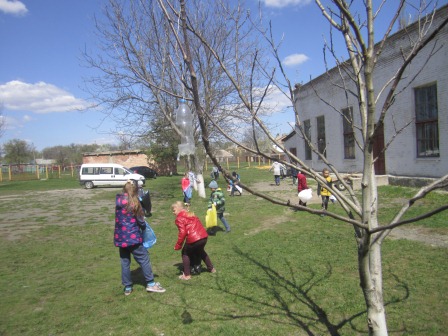 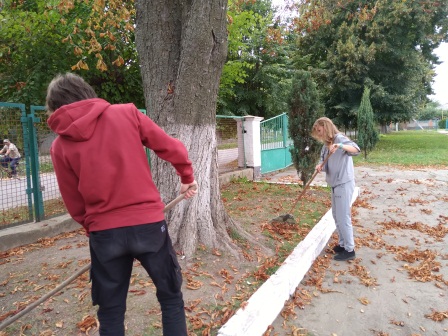 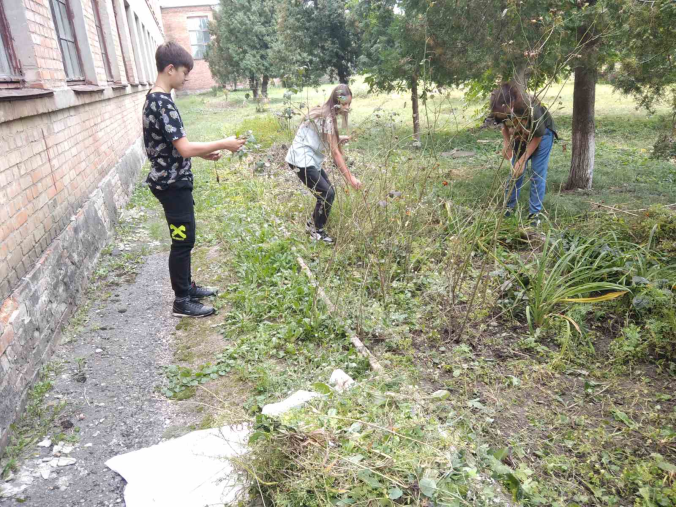 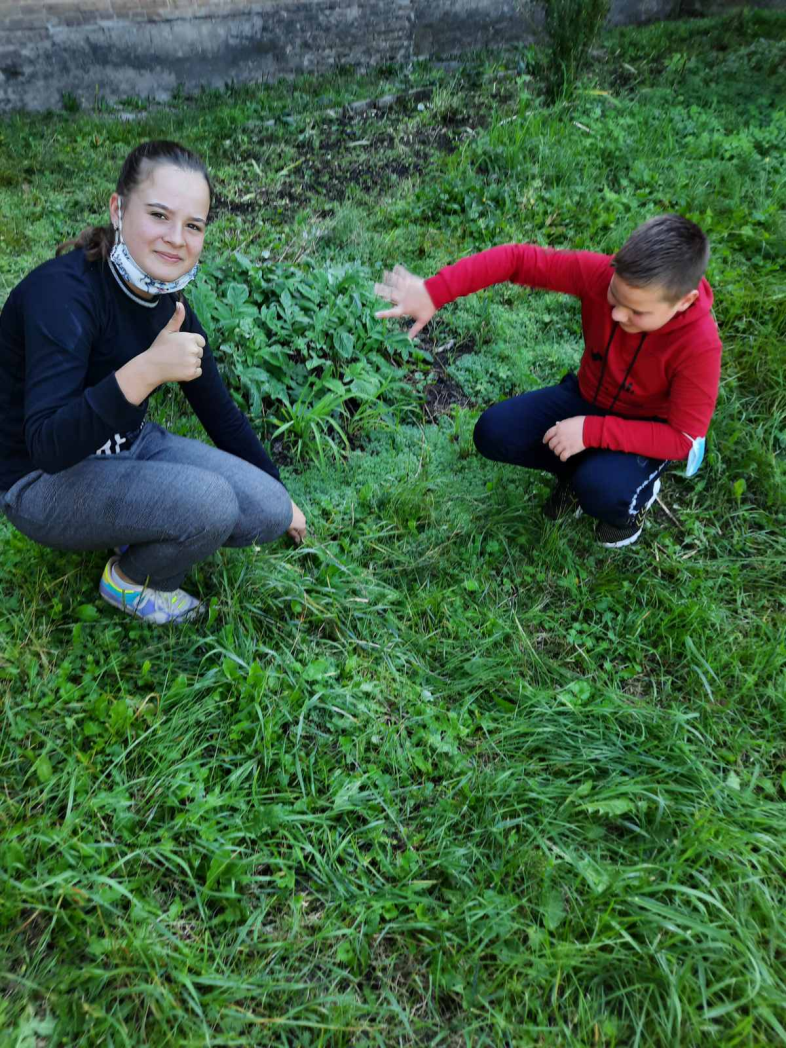 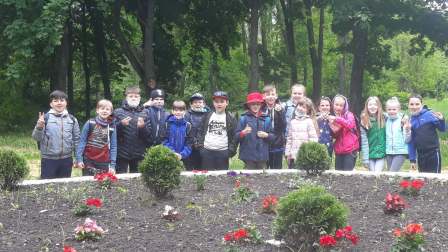 Акція  «Зробимо місто чистим»
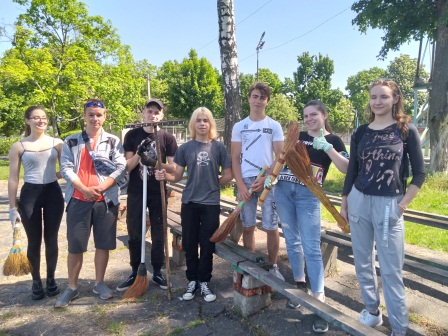 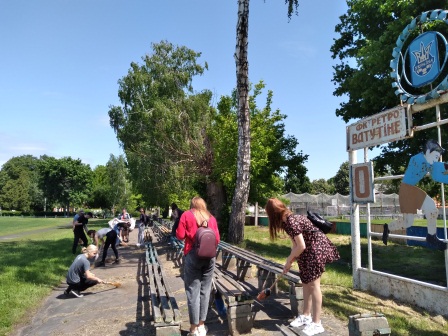 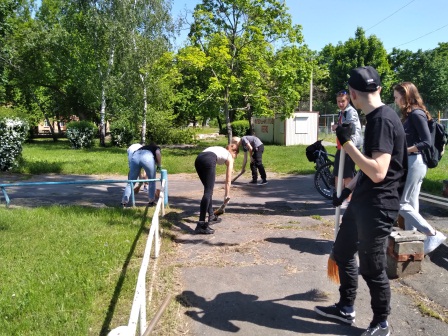 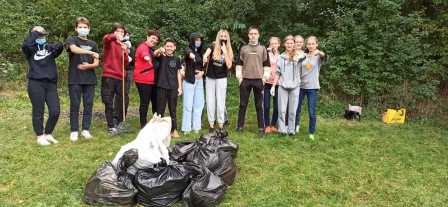 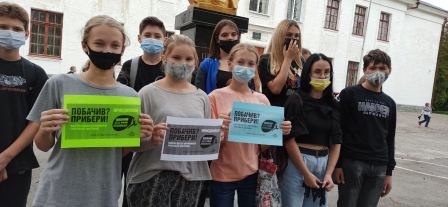 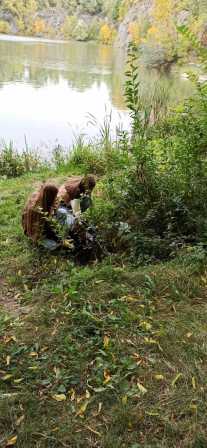 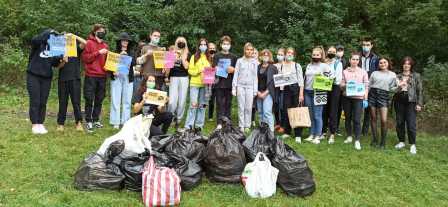 Екологічна  Акція
 «Допоможи птахам перезимувати»
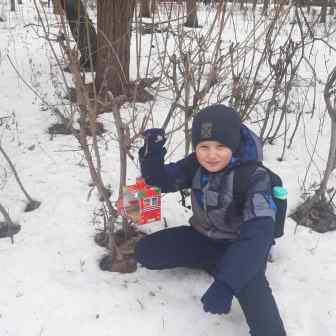 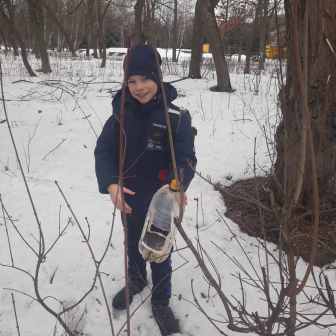 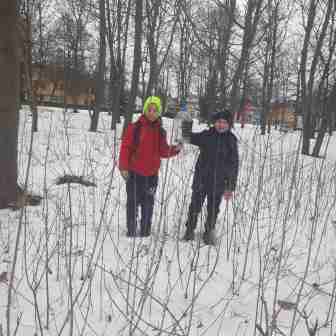 Дякуємо  за   увагу!